A szerzői jog
A tétel- szerzői jog
Ismertesse a szoftverekkel kapcsolatos jogi szabályokat! Miként csoportosítjuk a szoftvertermékeket felhasználói szerződés szerint? Említsen meg kategóriánként két-két szoftvert! Mit jelent az OEM mozaikszó és milyen értelemben használatos a szoftverek kapcsán?
A szerzői jogról szóló törvény
Minden szellemi alkotást  védi a szerzői jogról szóló törvény
Országonként eltérő a jogi szabályozás, de mindenhol védi az alkotó, létrehozó érdekeit
A szerzői jogi védelem mindig meghatározott ideig szól (általában a szerző halálától 70 év) nem azonos a védjegyoltalommal, ami korlátlanul meghosszabbítható
Nem konkrét ötleteket, találmányokat véd azok a szabadalmak!
Magyarországon az 1999.évi LXXVI. Törvény szól a szerzői jogról
A szerzői jog szerint az alkotó (jogtulajdonos) magántulajdonként rendelkezhet  a termékről.
Joga van másolni, terjeszteni
Másokat felhatalmazni másolásra, forgalmazásra stb.
A szerzői jog keletkezése
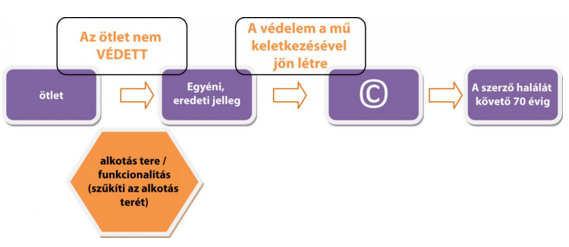 A szerzői alkotás
Szerzői alkotásnak minősül a törvény szerint:
Irodalmi, zenei mű
Film
Szobor, fénykép
Számítógépes program, adatbázis
Építészeti tervrajz, térkép
A szerzőt megillető jogok
A szerzőt megillető jogok lehetnek
Személyhez fűződő jogok- nem szűnnek meg a védelmi idő után sem!
Más nem nevezheti magát a mű szerzőjének
A szerző kérheti nevének feltüntetését a művön
Engedélye nélkül nem lehet megváltoztatni a művet
Vagyoni jogok
Pénzt kérhet a műve használatért
Előadhatja, terjesztheti,
Örökölni is lehet vagyoni jogokat
A szoftverekre vonatkozó szerzői jog
A szerzői jog szerint a szoftver a létrehozó cég vagy személy szellemi tulajdona
A szerző engedélye nélküli használata, másolása törvénybe ütköző cselekedet.
A licenc szerződés határozza meg, hogy a jogtulajdonos milyen feltételekkel engedi a szoftver használatát
Szoftver licenc fajtái
Kereskedelmi programok
Shareware programok (Trial, Demo)
Freeware programok
Szabad szoftverek
Kereskedelmi programok jellemzői
Pénzért lehet megvásárolni a licencet
Általában védett márkanévvel, gyártóval kötött szerződés alapján forgalmazhatóak
 Csak az ilyen forgalmazótól vett szoftver jogtiszta
Ügyfélszolgálat, technikai tanácsadás járulhat hozzá (meghatározott ideig)
Ilyen szoftver pl. Windows különböző változatai, a Microsoft Office, Adobe  Dreamweaver (weblapszerkesztő) stb.
Shareware programok jellemzői
Ingyenesen beszerezhetőek és terjeszthetőek
Reklám céllal terjesztik a készítők, hogy a felhasználó megismerje, majd megvegye a kereskedelmi programot
Valamilyen korlátozást tartalmaznak a kereskedelmi szoftverváltozathoz képest
A korlátozás lehet:
Csak meghatározott ideig működik vagy
Hiányzik valamilyen funkció vagy
Reklámokat tartalmaz
Shareware program pl : Total Commander ( egy gombra kell kattintani az indítás előtt idegesíti a felhasználót,  , System cleaner (rendszerkarbantartó)- megkeresi a hibát, de nem oldja meg, csak a fizetős változat
Freeware programok
Szabadon felhasználhatóak
Általában szabadon terjeszthetőek, de lehet olyan is, hogy csak otthoni (nem üzleti) felhasználásra ingyenes
Nincs vagy korlátozott támogatás
Nem publikus a forráskód nem lehet módosítani
Pl. ilyen az ifranView képnézegető,VirtualBox (virtuális operációs rendszer futtató környezet),Avast Antivírus, Comodo Free Firewall (tűzfal)
Szabad szoftverek
Szabadon használható és terjeszthető
Forráskódja is elérhető módosítható, továbbfejleszthető
A továbbfejlesztett változatot is szabad szoftverként kell terjeszteni
Nem feltétlenül ingyenes, lehet érte pénzt kérni
Ilyen program  pl. a Linux op. rendszer, a Libreoffice irodai csomag,  a GIMP képszerkesztő
Egyéb szoftverkategóriák
Abadonware-aszerzői jogok tulajdonosa nem tart igényt jogainak érvényesítésére (pl. elavulás miatt)
Public domain- nem hivatalos jogi kategória. Köztulajdont jelent, nem szabályozza semmilyen jogszabály a program használatát, terjesztését
OEM szoftverek
OEM- Original Equipment manufacturer- eredeti felszerelés gyártó
Az OEM rövidítés azt jelenti hogy szoftver csak bizonyos formában (általában hardverrel együtt) vásárolható meg
A szoftver fejlesztője bocsájtja a hardvergyártó rendelkezésére,így az forgalmazza együtt a hardverrel
A technikai támogatást a gyártó helyett a forgalmazó végzi
Olcsóbb a teljes értékű változathoz képest